викторина
Четвертый лишний
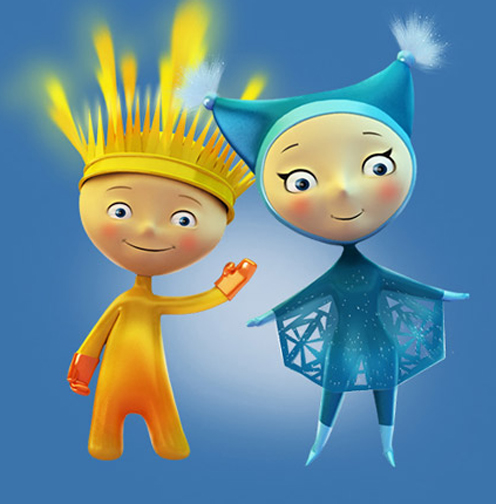 ЛЕГКАЯ АТЛЕТИКА
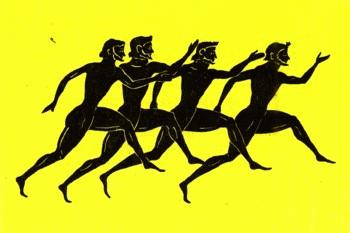 БЕГ
ПРЫЖКИ В ВЫСОТУ
МЕТАНИЕ КОПЬЯ
БОРЬБА
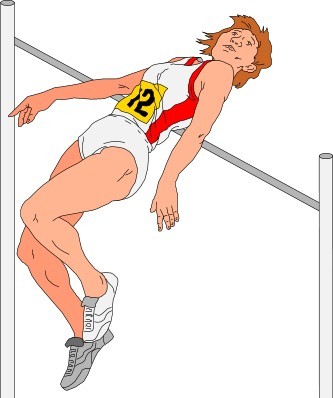 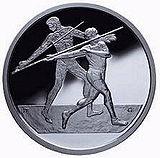 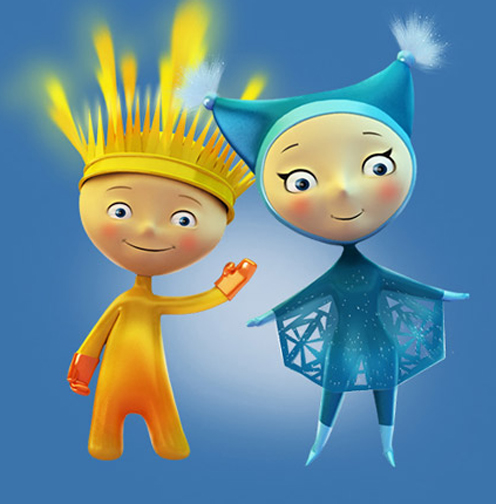 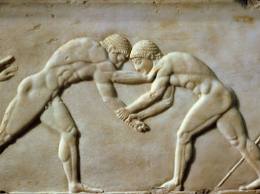 БОРЬБА
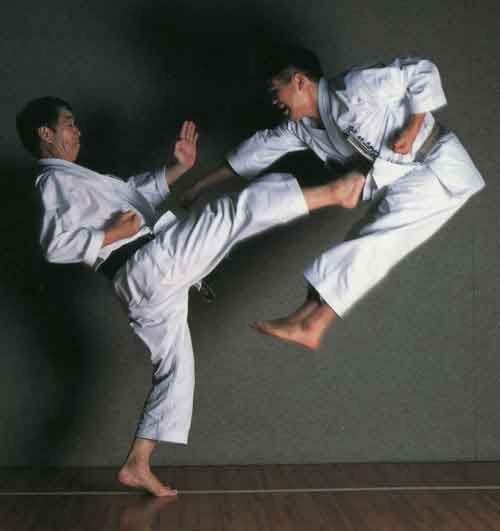 КАРАТЕ
ДЗЮДО
ГРЕКО-РИМСКАЯ
БОКС
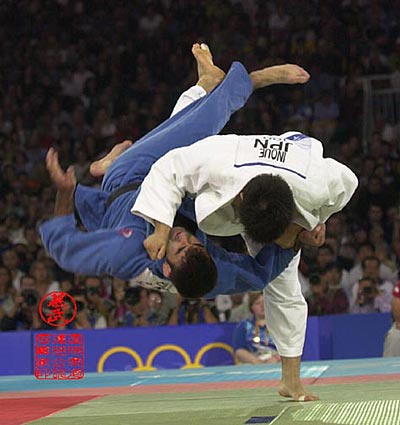 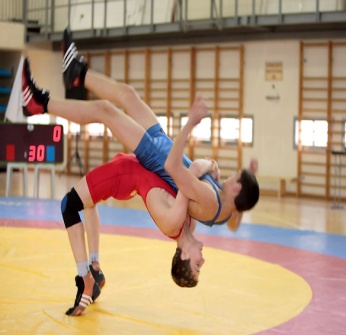 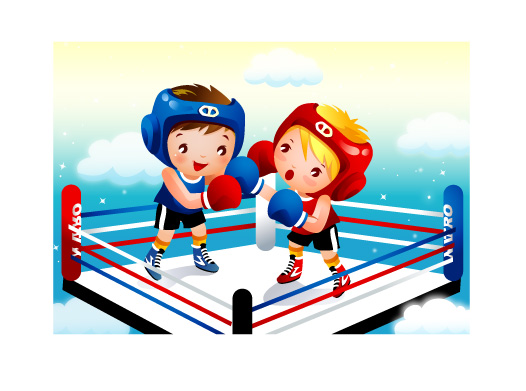 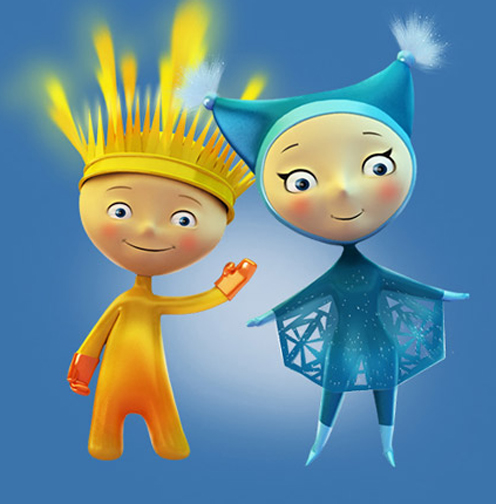 ЛЫЖНЫЙ СПОРТ
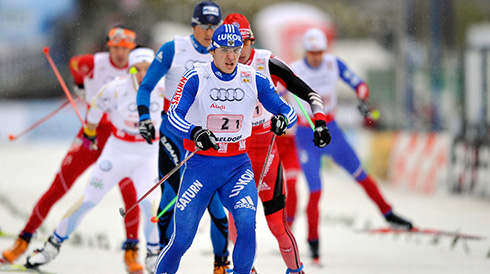 ЛЫЖНЫЕ ГОНКИ
БИАТЛОН 
СЛАЛОМ
БОБСЛЕЙ
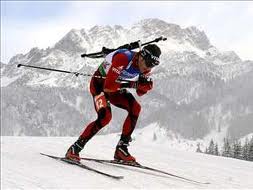 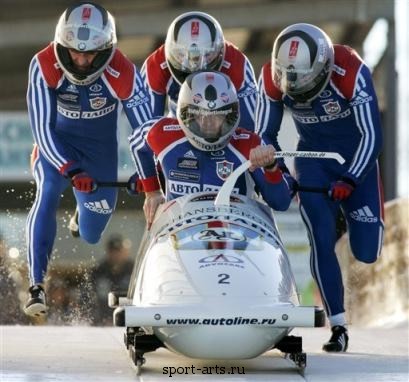 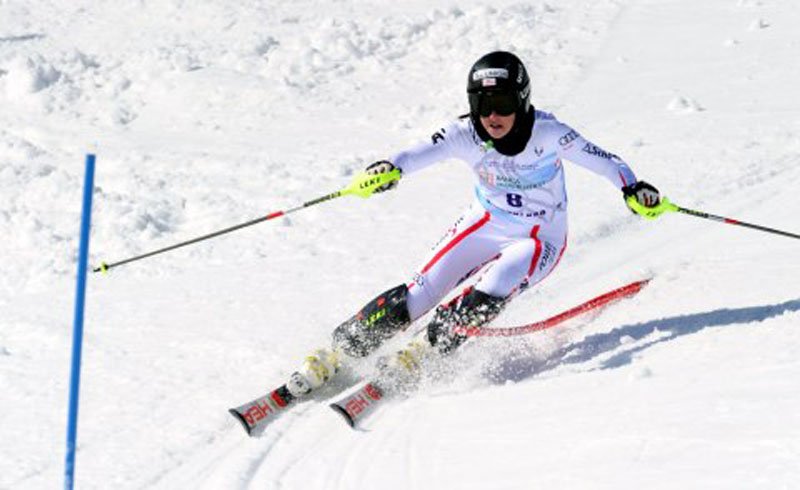 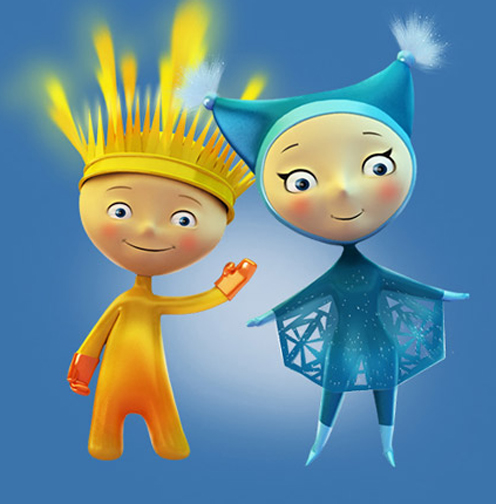 ИГРОВЫЕ ВИДЫ СПОРТА
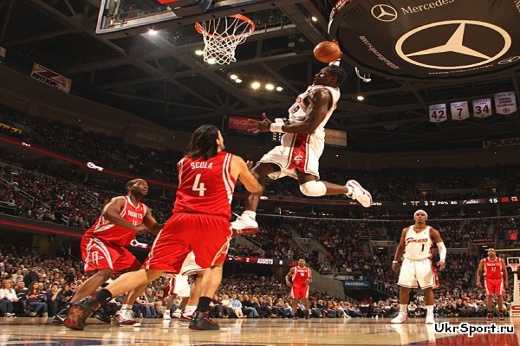 БАСКЕТБОЛ
ФУТБОЛ
ГАНДБОЛ
КЕРЛИНГ
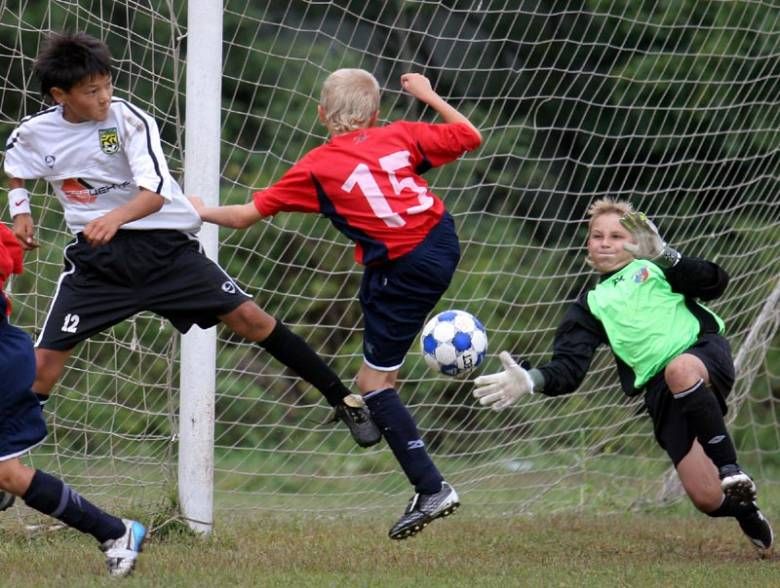 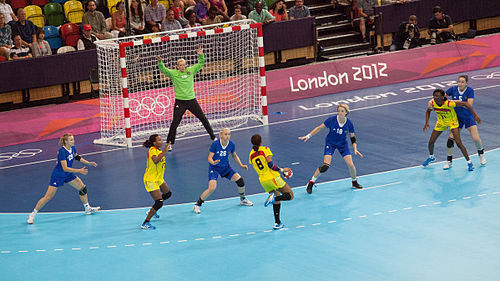 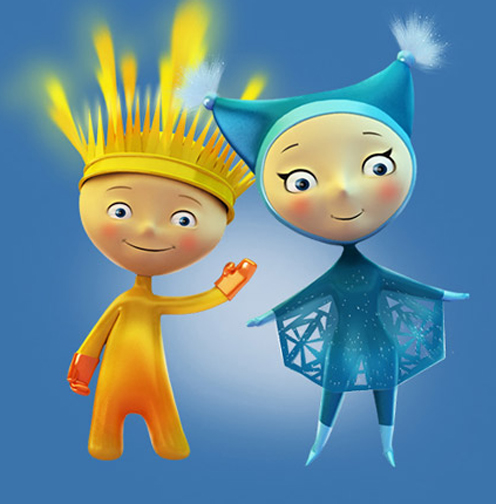 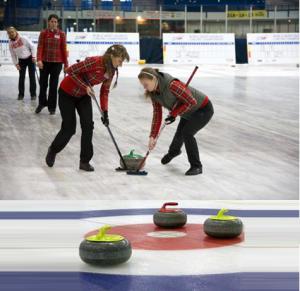 СТРЕЛЬБА
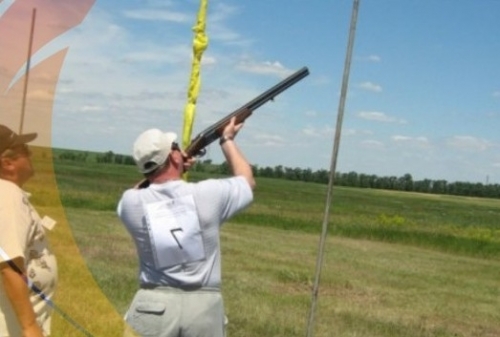 СТРЕЛЬБА ПО ТАРЕЛОЧКАМ
СТРЕЛЬБА ИЗ ПИСТОЛЕТА
СТРЕЛЬБА ИЗ ЛУКА
СТРЕЛЬБА ИЗ РОГАТКИ
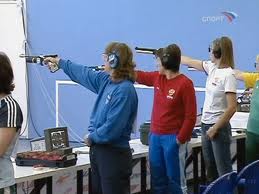 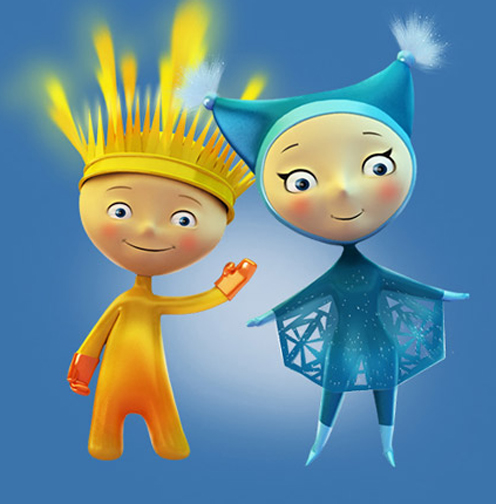 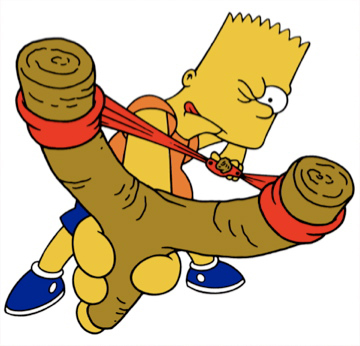 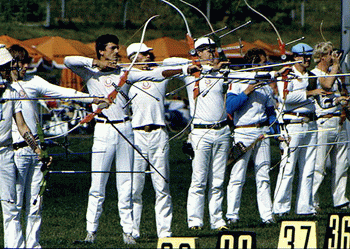 ВОДНЫЕ ВИДЫ СПОРТА
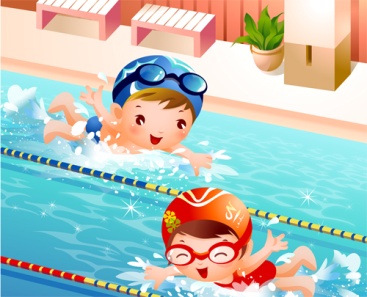 ПЛАВАНИЕ
ПРЫЖКИ В ВОДУ
ВОДНОЕ ПОЛО
ФЕХТОВАНИЕ
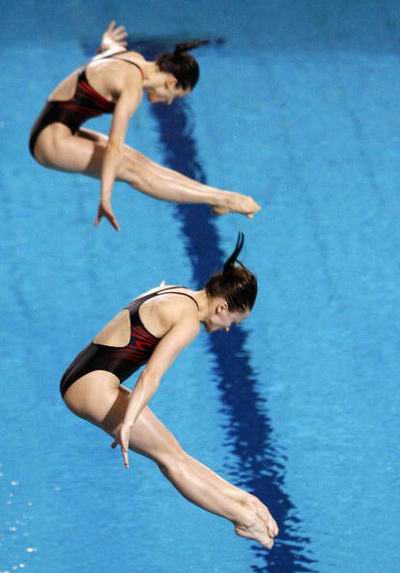 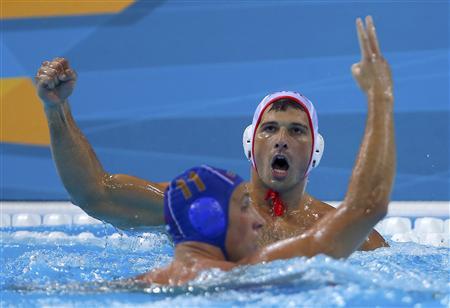 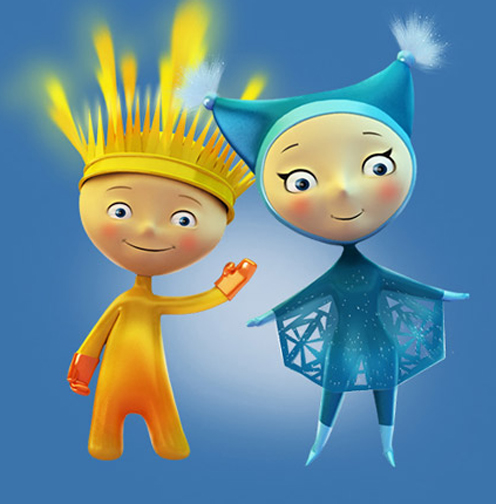 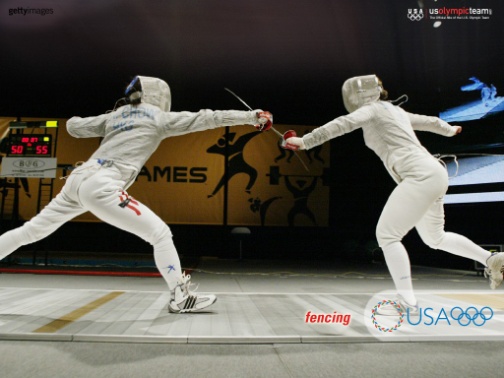